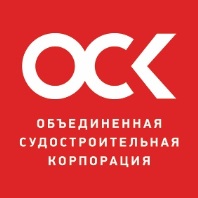 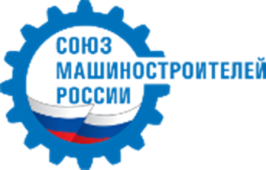 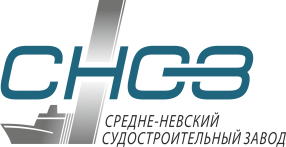 «Пассажирский катамаран проекта 23290».
Докладчик:
Е.П. Ларионова
Начальник Управления маркетинга АО «СНСЗ»
г. Санкт-Петербург
27 сентября 2016 года
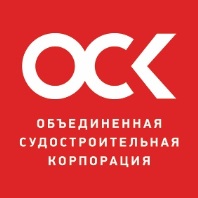 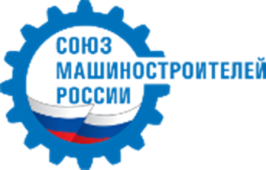 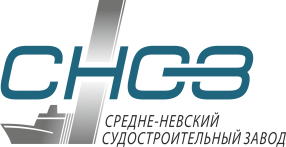 Историческая справка
Основан в 1912 году в пригороде Санкт-Петербурга на берегу р. Нева как Усть-Ижорская верфь Металлического завода
1914-1916 – строительство эсминцев «Орфей» (8 ед.)
1930-1931 – создание лаборатории электросварки акад. Вологдиным и внедрение электросварки при ремонте корпусов металлических судов
1934-  впервые в России применена электросварка при постройке судов  (пассажирское судно «Белорыбица»)
1947- впервые в СССР освоено применение автоматической сварки и крупносерийное строительство кораблей поточным блочно-позиционным методом  (тральщики пр.254,264 )
1955- впервые в СССР освоено строительство судов с надстройками из алюминиево-магниевых сплавов (спасательные суда пр.523)
1960- впервые в мире освоено изготовление кораблей с корпусами из маломагнитной стали (серии тральщиков пр. 266, 266М, 266МЭ) 
1963- впервые в мире освоено строительство кораблей с корпусами из стеклопластика (тральщик пр. 1252)
2011- впервые в России сформирован монолитный корпус длиной 62 м методом вакуумной инфузии
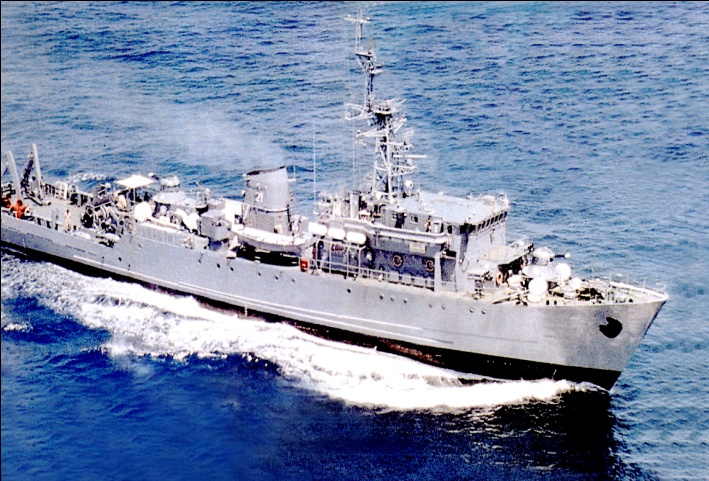 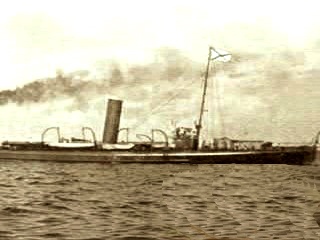 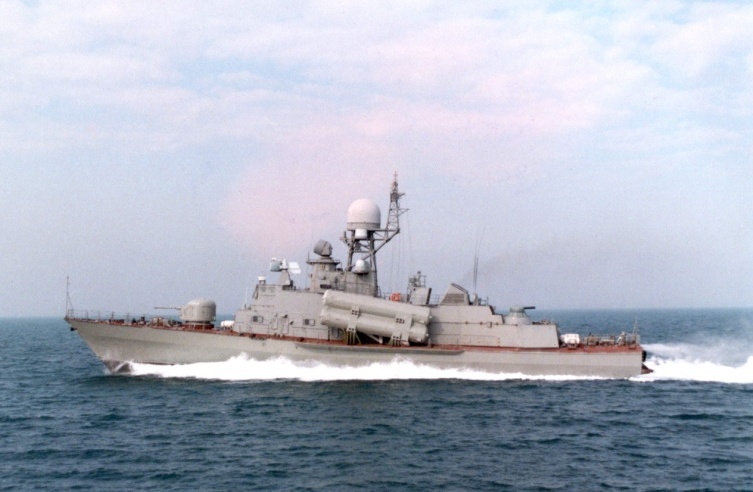 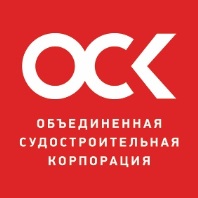 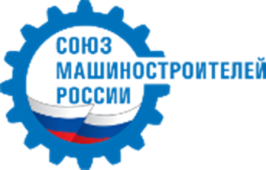 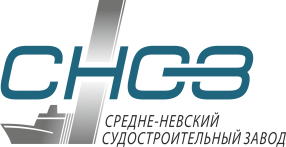 Производственные мощности
Общая площадь – 33,4 Га 
Общая площадь цехов - 151,6 тыс. кв. м
в том числе закрытая – 82,1 тыс. кв.м

Производственные мощности завода позволят осуществлять 
строительство судов с размерениями:
        
Длина, м  - 100
Ширина, м - 16
Спусковой вес, т - 2700
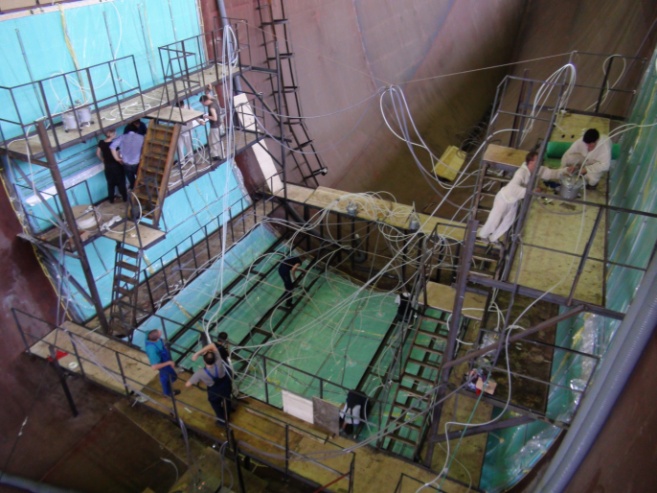 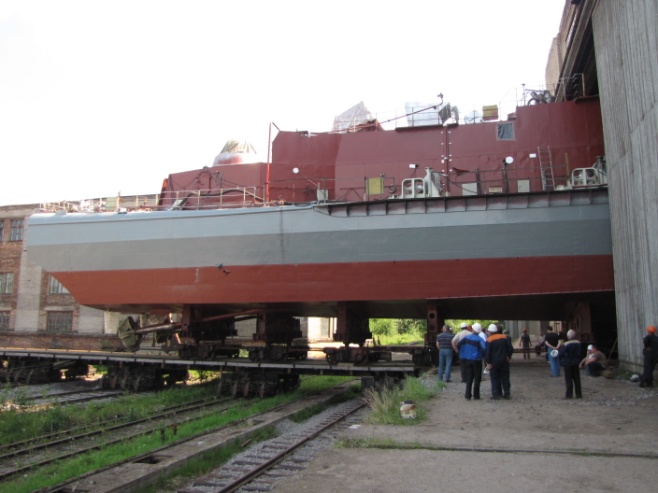 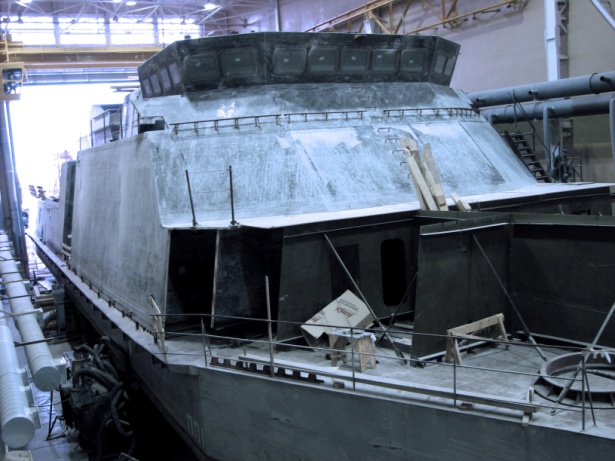 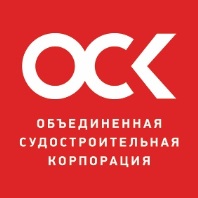 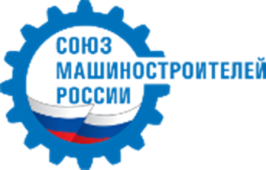 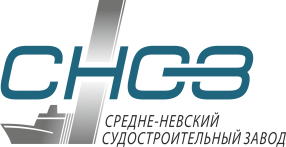 Лицензии и сертификаты
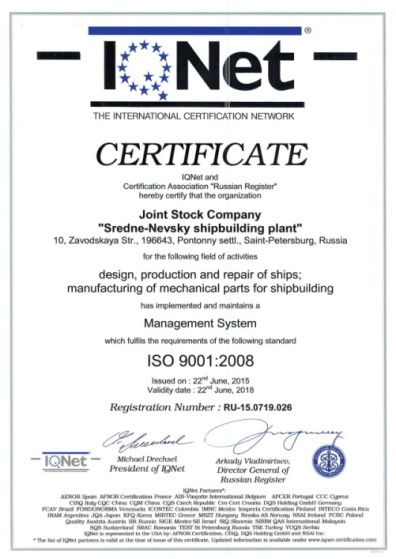 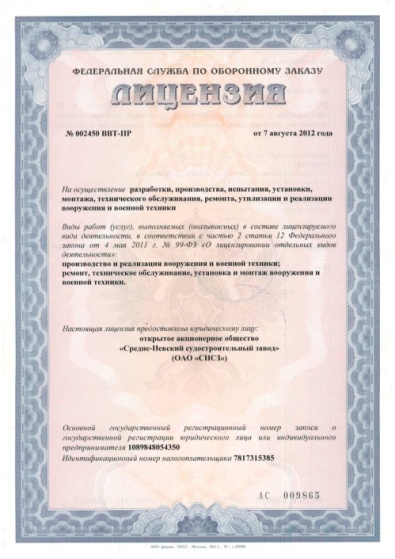 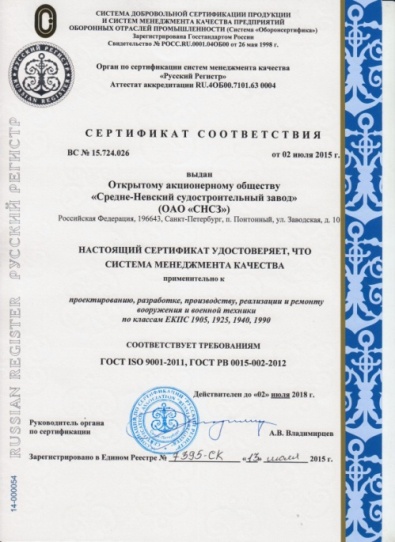 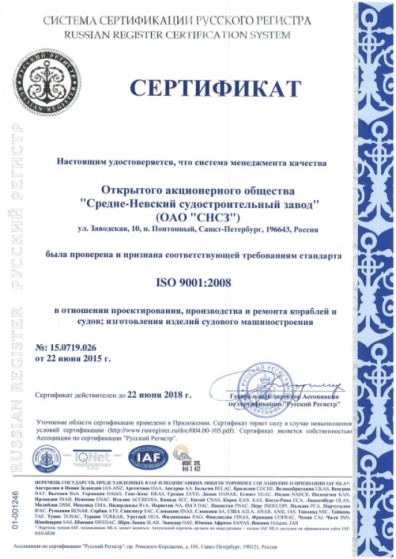 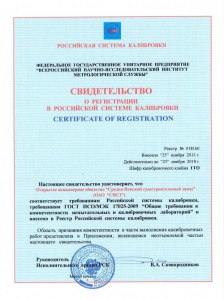 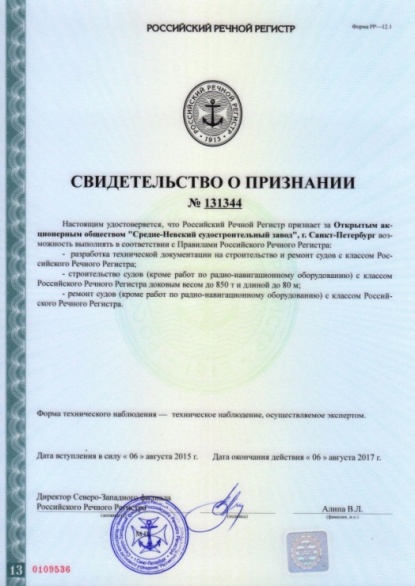 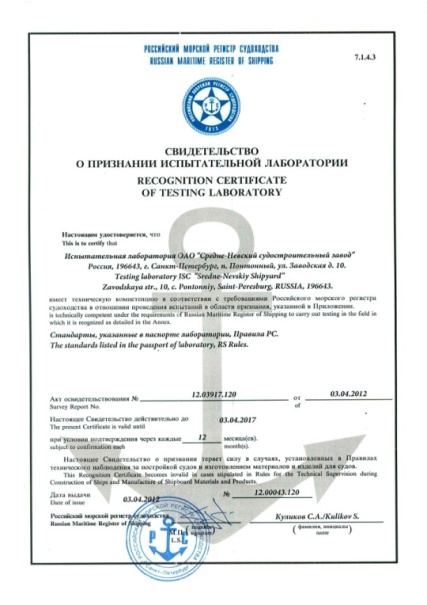 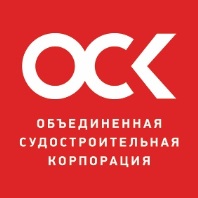 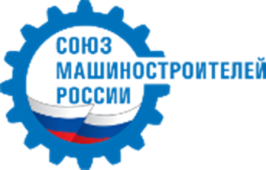 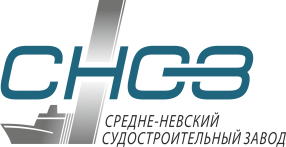 Преимущество применения композитного материала
Применение композита улучшает:
- ударную прочность на 20-30 %
- усталостную прочность на 50-200 %
- снижение веса на 10-30 %
- прочность на сжатие на 10-20 %
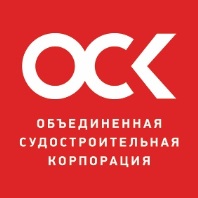 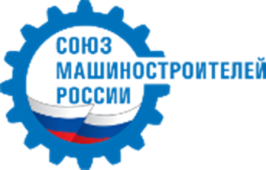 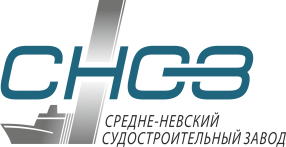 Сравнение стоимости постройки и владения судном
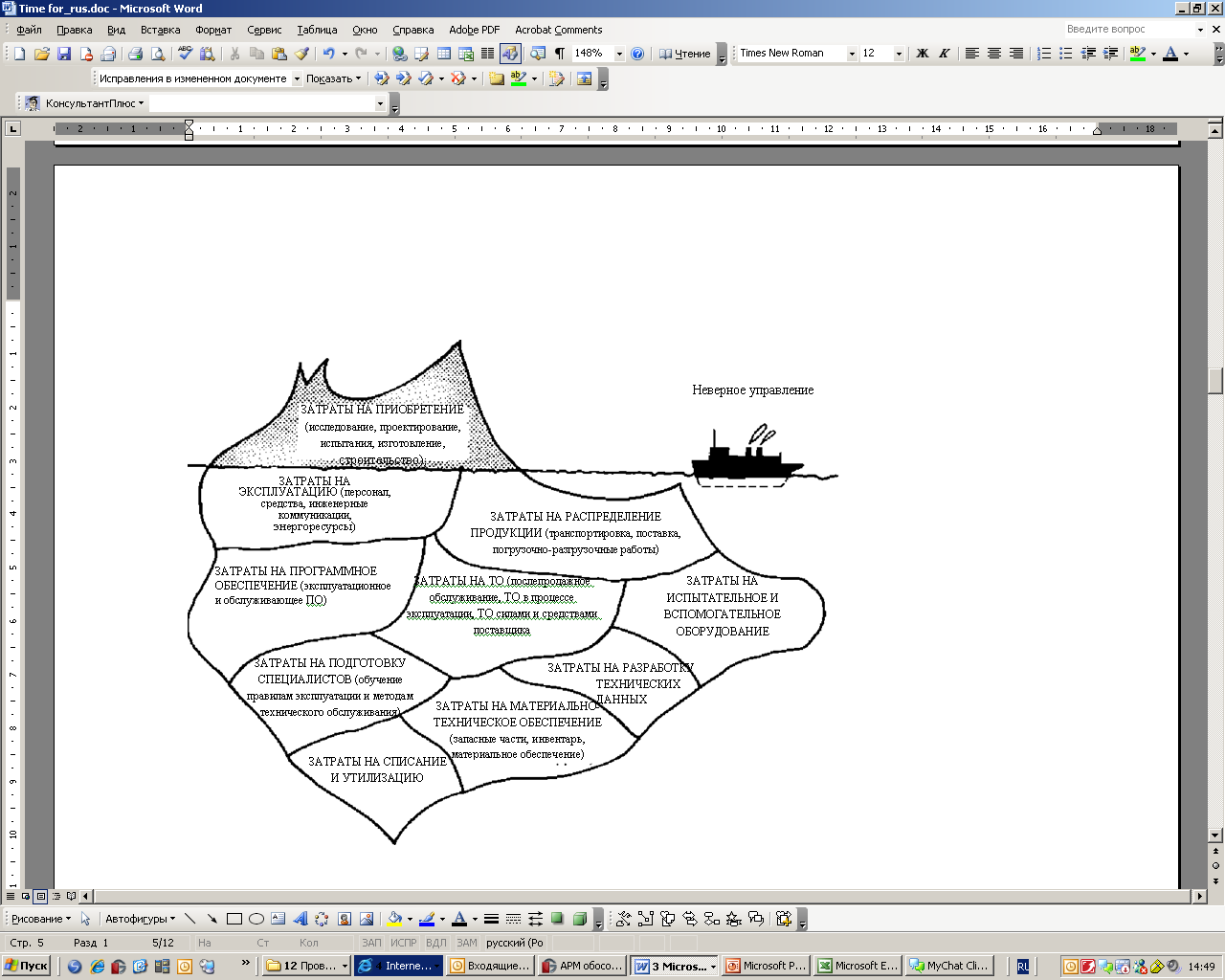 Объем затрат на приобретение
Объем затрат на владение
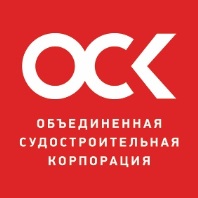 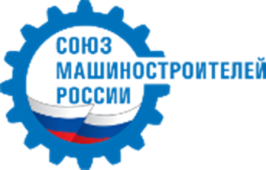 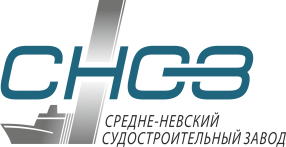 Ход строительства судна из композитного материала
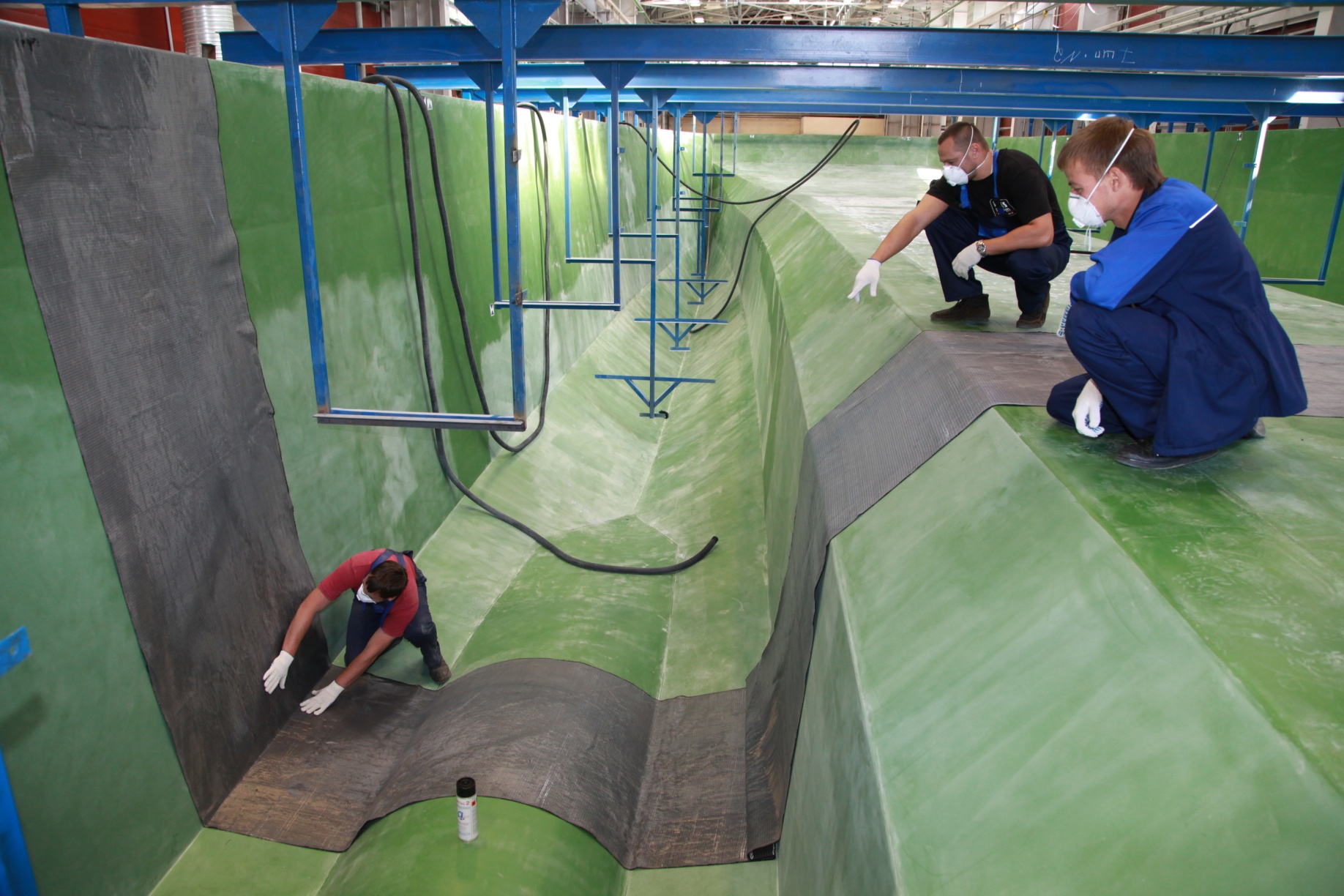 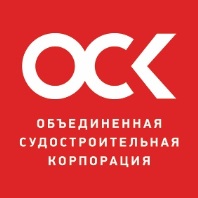 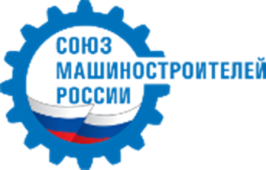 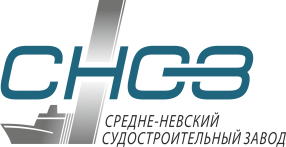 Ход строительства судна из композитного материала
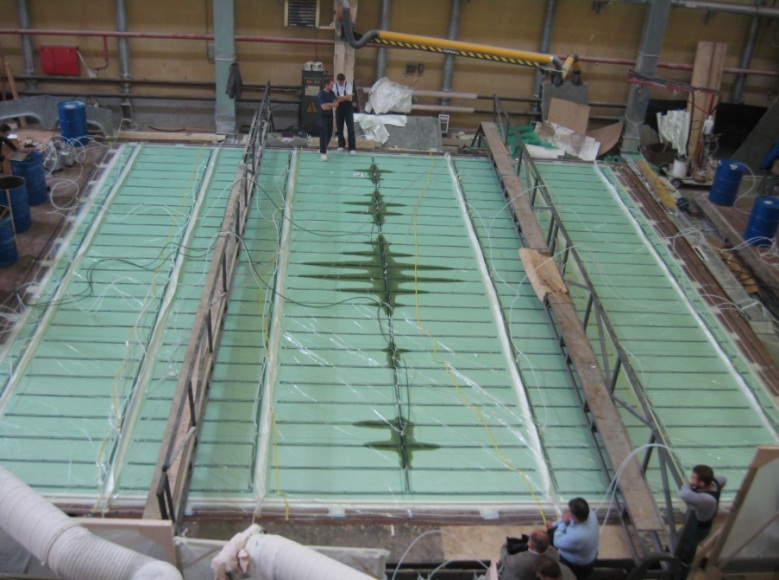 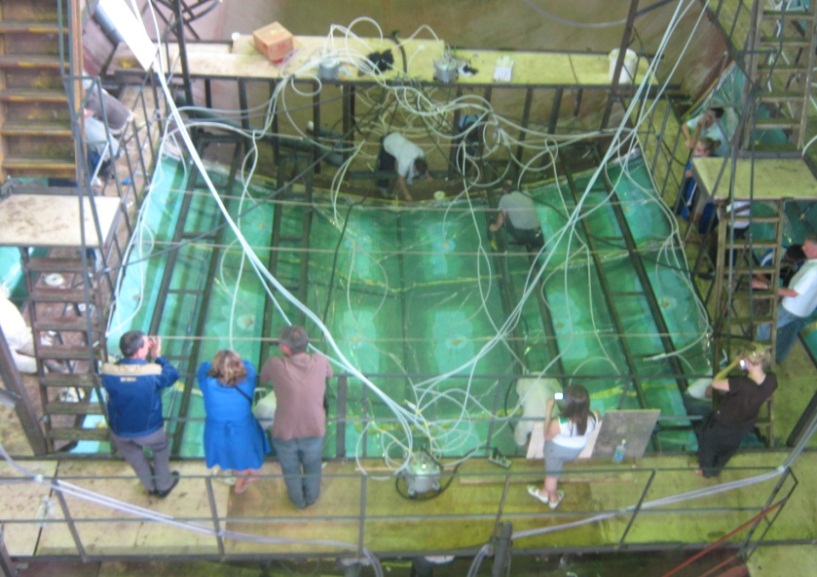 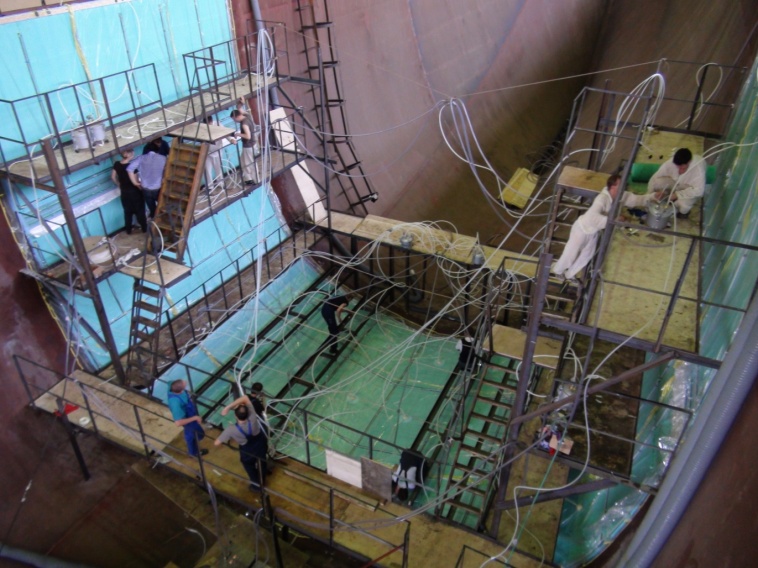 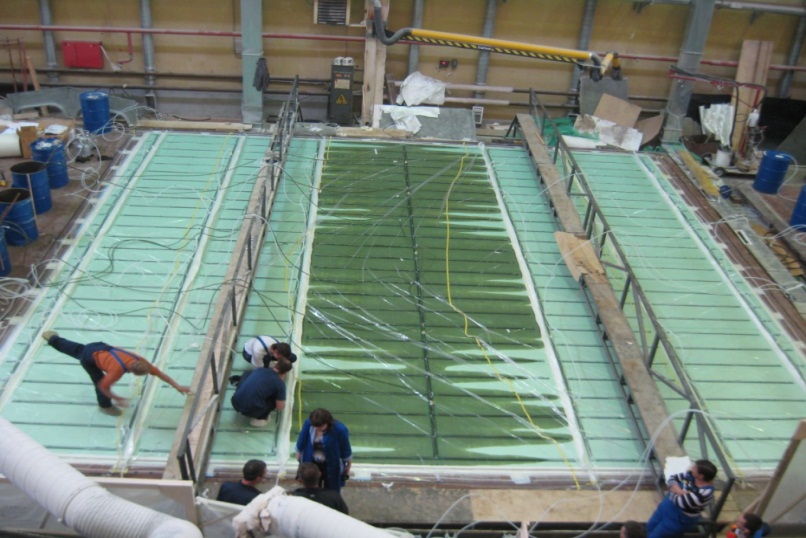 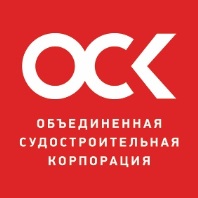 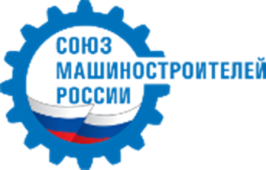 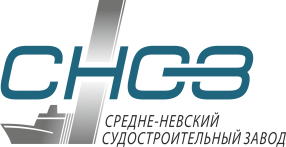 Ход строительства судна из композитного материала
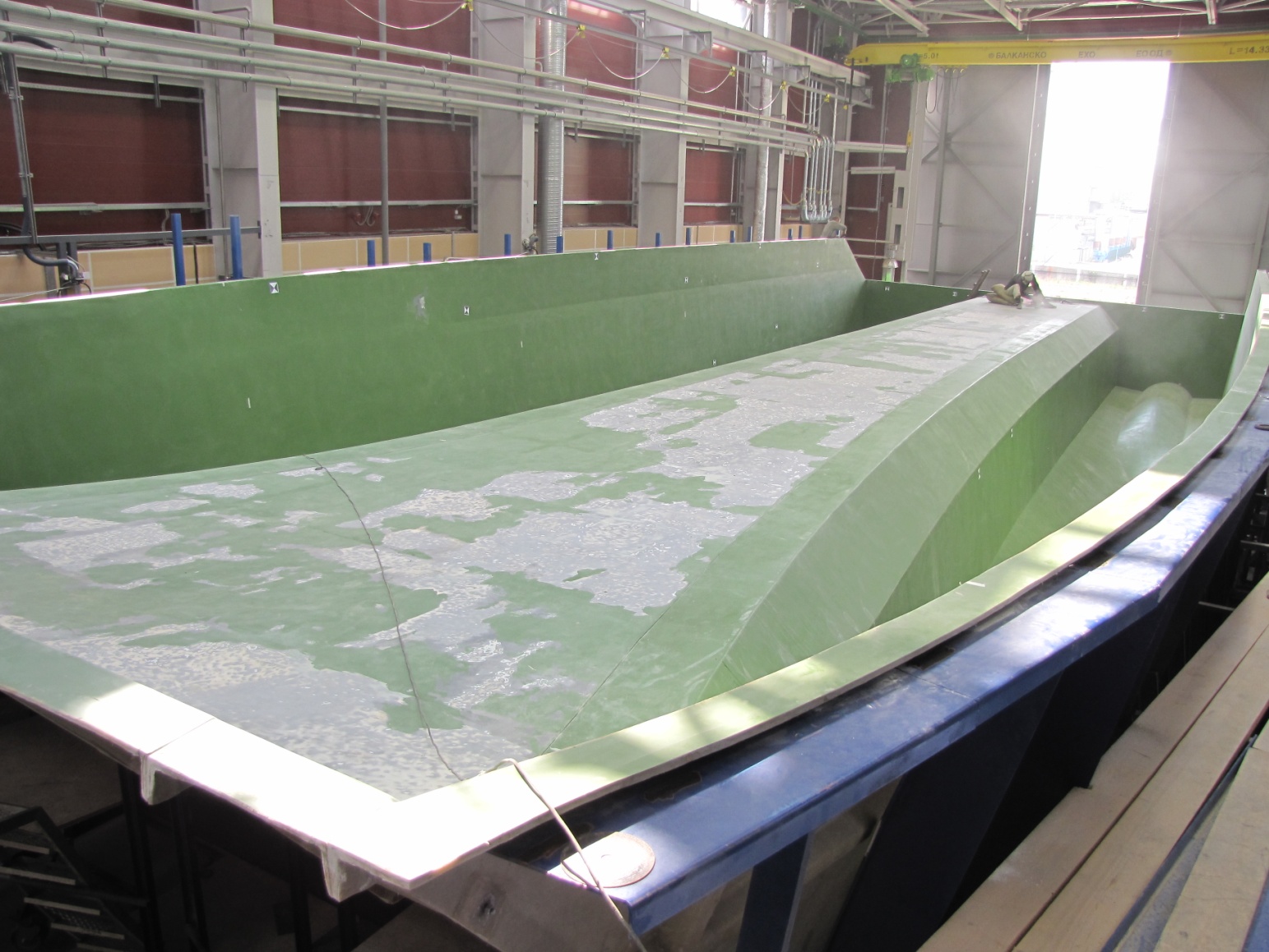 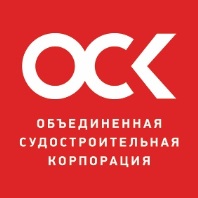 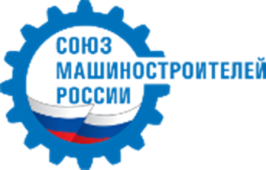 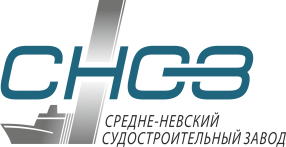 Портфель заказов предприятия
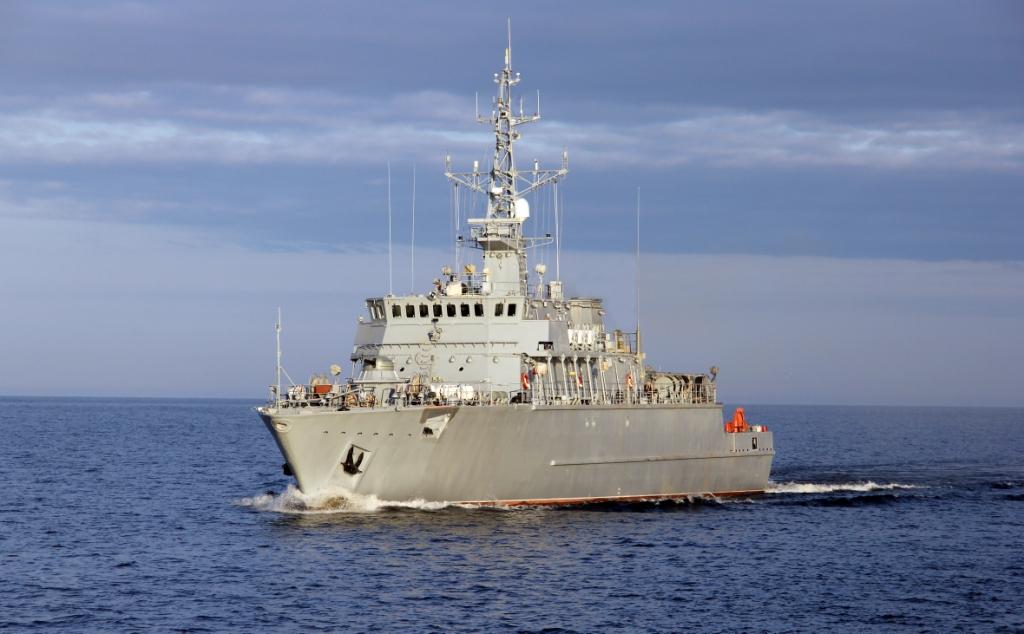 Серия базовых тральщиков для ВМФ РФ

Рейдовый тральщик пр. 10750Э для инозаказчика 

Надстройки для корветов пр. 20385 

Пассажирский катамаран пр. 23290 на 150 мест

Серия катеров проекта Р1650 для ПС ФСБ РФ 

Полоидальная катушка  (международный проект ITER)
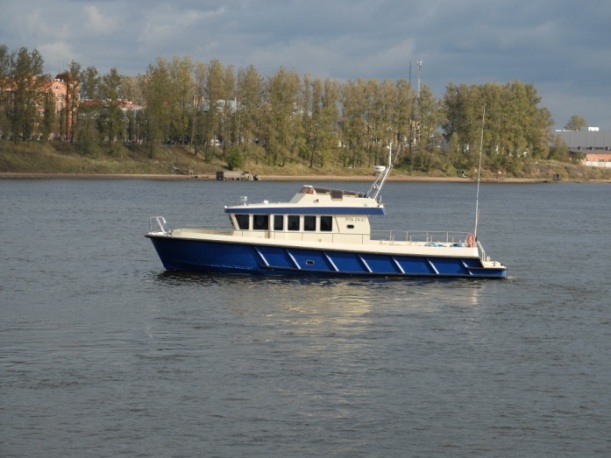 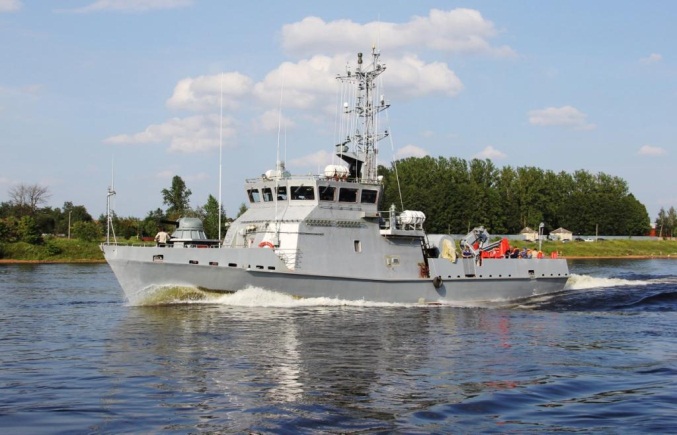 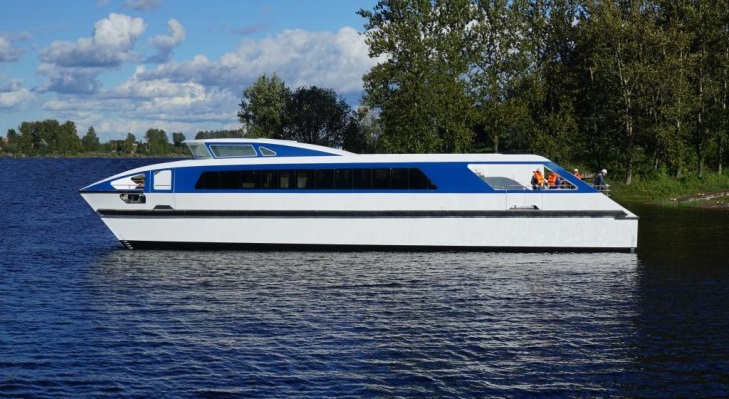 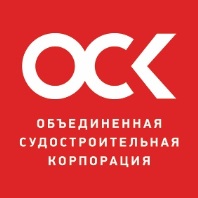 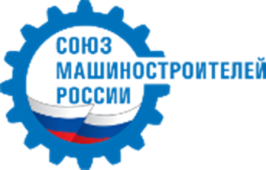 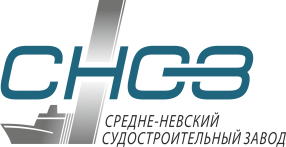 Пассажирский катамаран проекта 23290
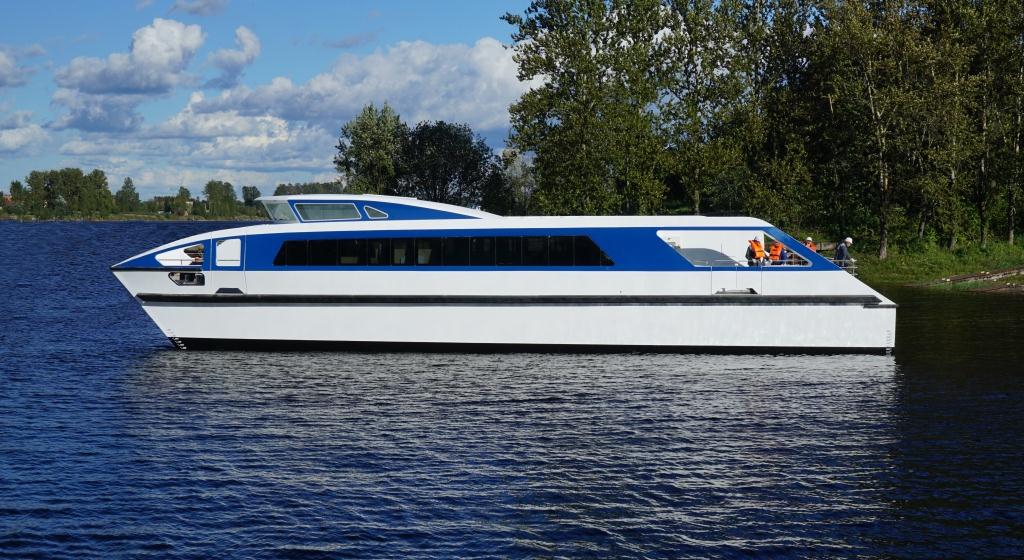 Назначение: перевозка пассажиров 
на линиях протяженностью  до 1000 км

Архитектурно-конструктивный тип: остроскулый с обводами катамаранного типа, закрытой надстройкой и рубкой в средней части с кормовым расположением машинного отделения

Район плавания: внутренние водоемы и прибрежные районы морей с удалением от места убежища до 20 миль

Классификация:
Российский Морской Регистр Судоходства 
КМ     [2] R2-RSN MHC HSC Passenger A 

Материал:
углепластик
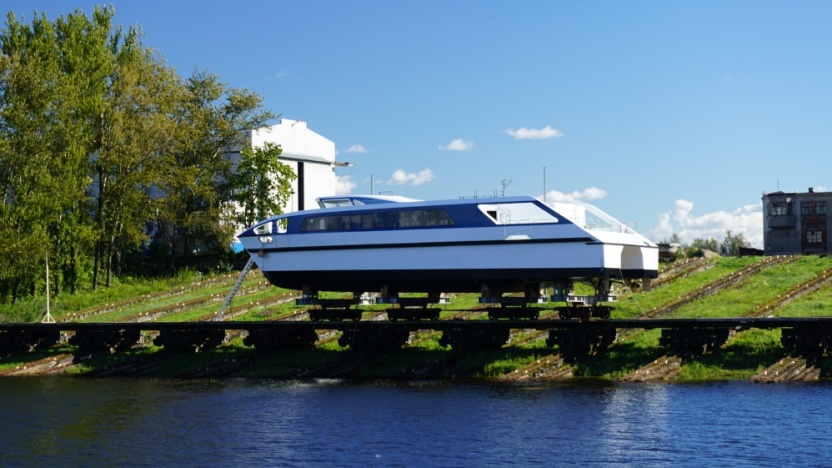 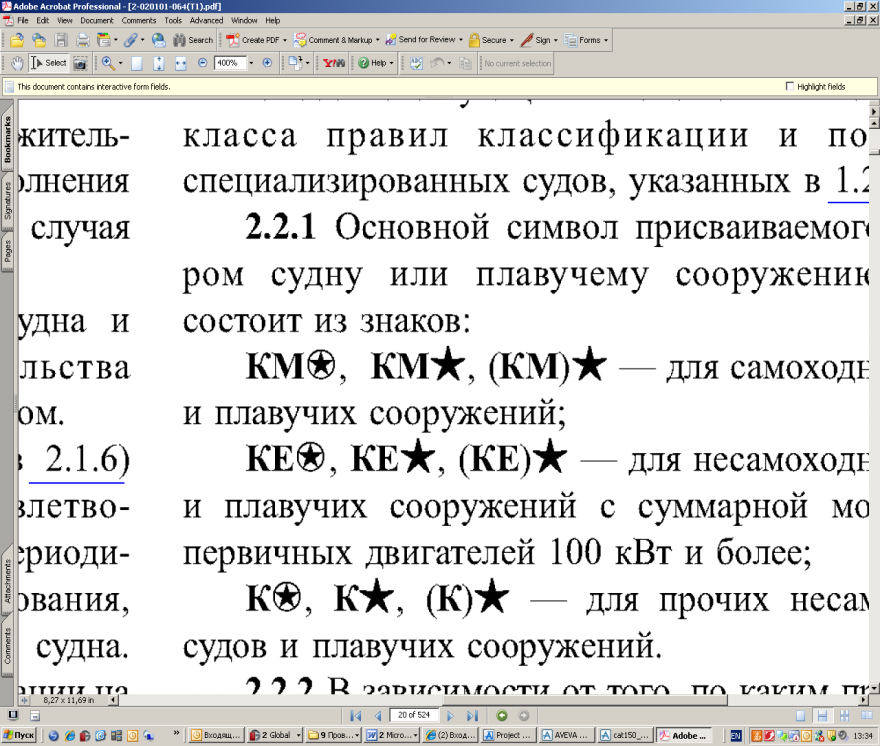 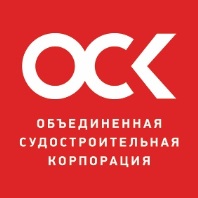 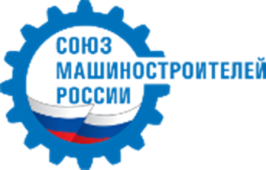 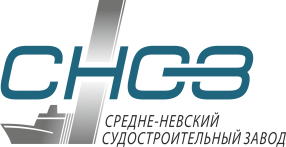 Пассажирский катамаран проекта 23290
Основные характеристики
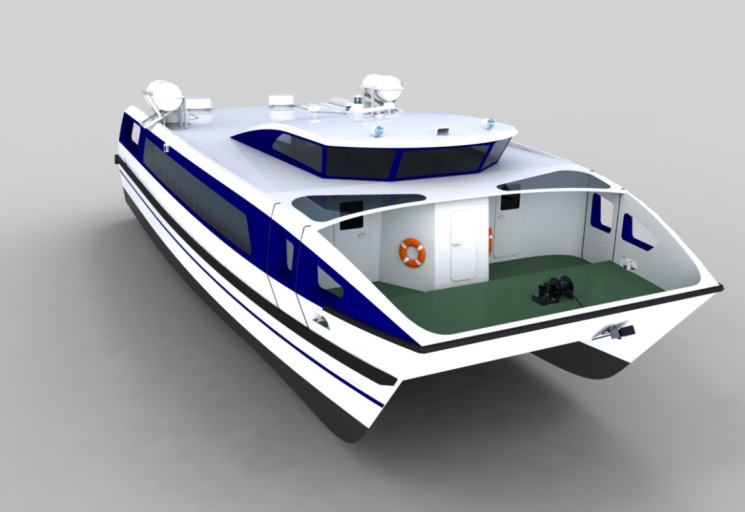 Длина наибольшая, м                   25,70
Ширина наибольшая, м                 9,30
Высота борта на миделе, м            3,04
Осадка, м                                             1,50
Надводный габарит, м                     5,5 м
Пассажиры, чел.                                150 
Макс. скорость, уз.                            29,5
Двигатели                        MTU 10V2000М72
Мощность ГЭУ, кВт                             2 х 900
Движители                                           ВФШ
Экипаж, чел.                                          3
Мореходность, баллов                      4
Дальность плавания, км                  1000
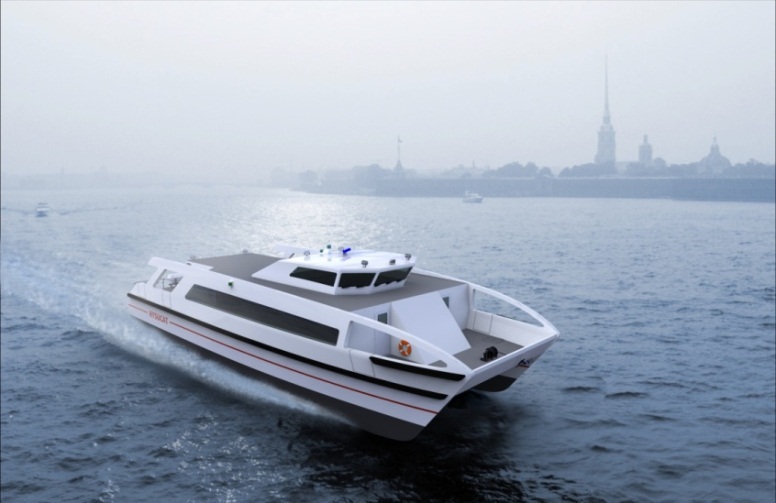 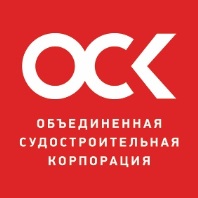 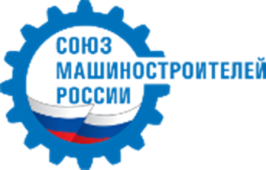 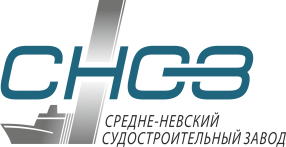 Пассажирский катамаран проекта 23290
Основные характеристики
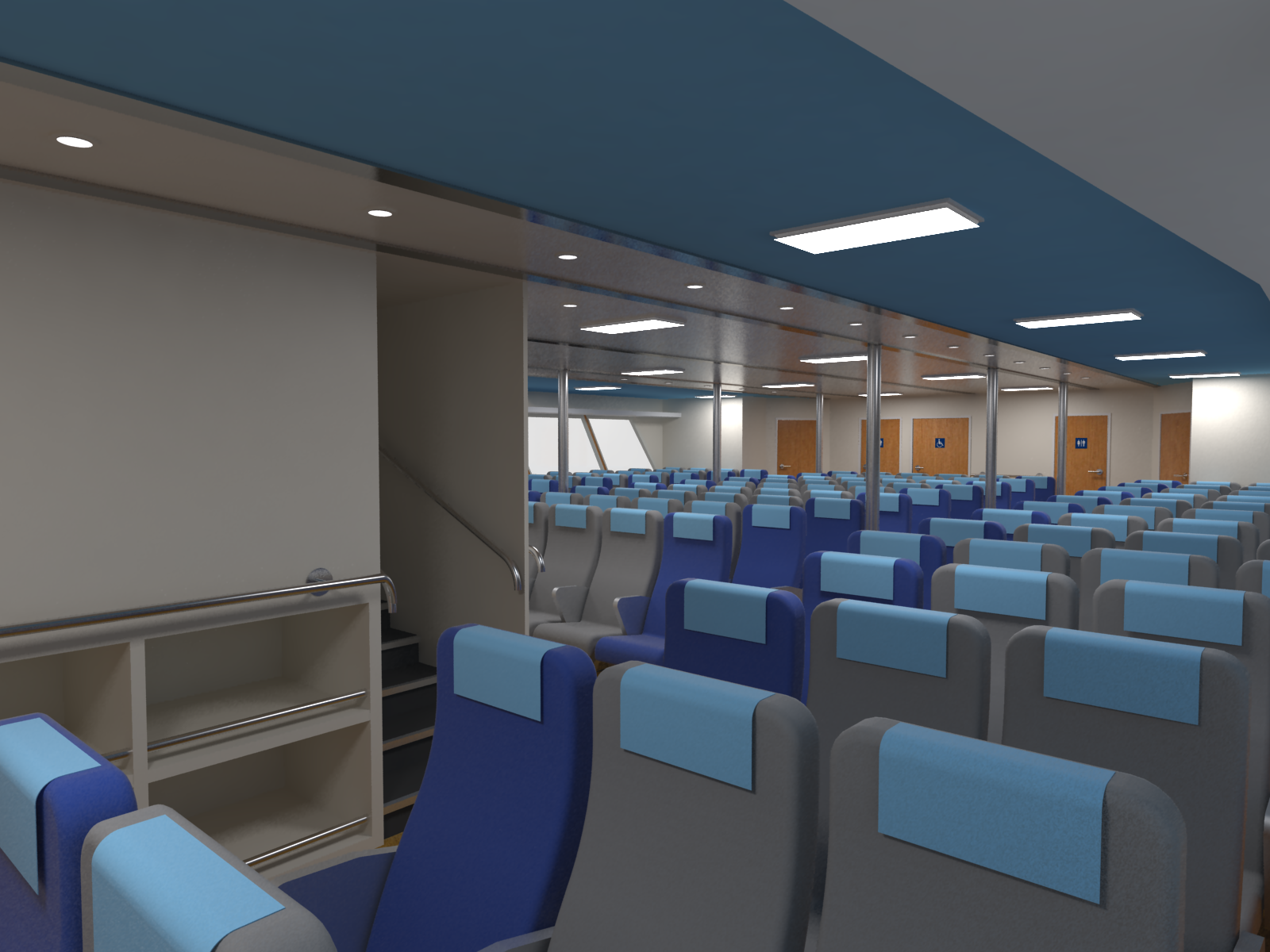 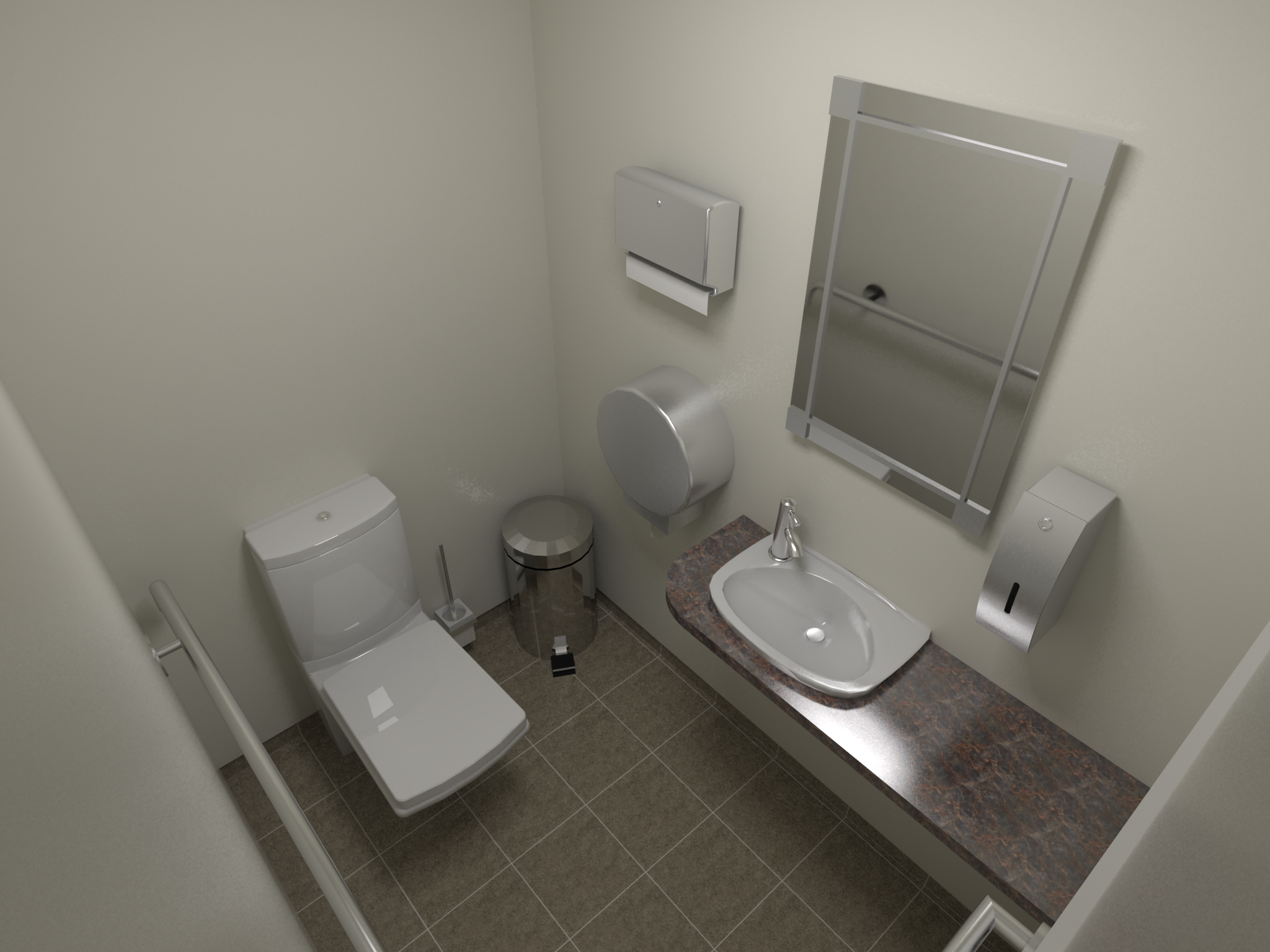 Пассажирский салон оборудован креслами и тремя местами для пассажиров с ограниченными возможностями оборудованных специальными креплениями. 
Кресла размещены с шагом 860 мм, ширина проходов – 900 мм. 
В кормовой части размещены 3 санузла, в том числе для пассажиров с ограниченными возможностями.
Размещение багажа: в салоне на багажных полках площадью ок. 3 кв. м.
Салон оборудован системой  вентиляции и кондиционирования.
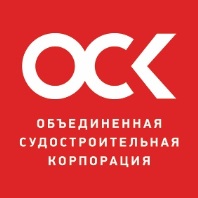 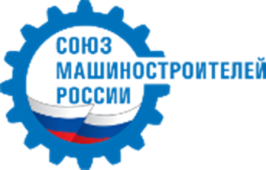 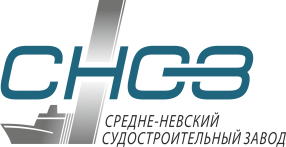 Пассажирский катамаран проекта 23290
Посадка и высадка пассажиров
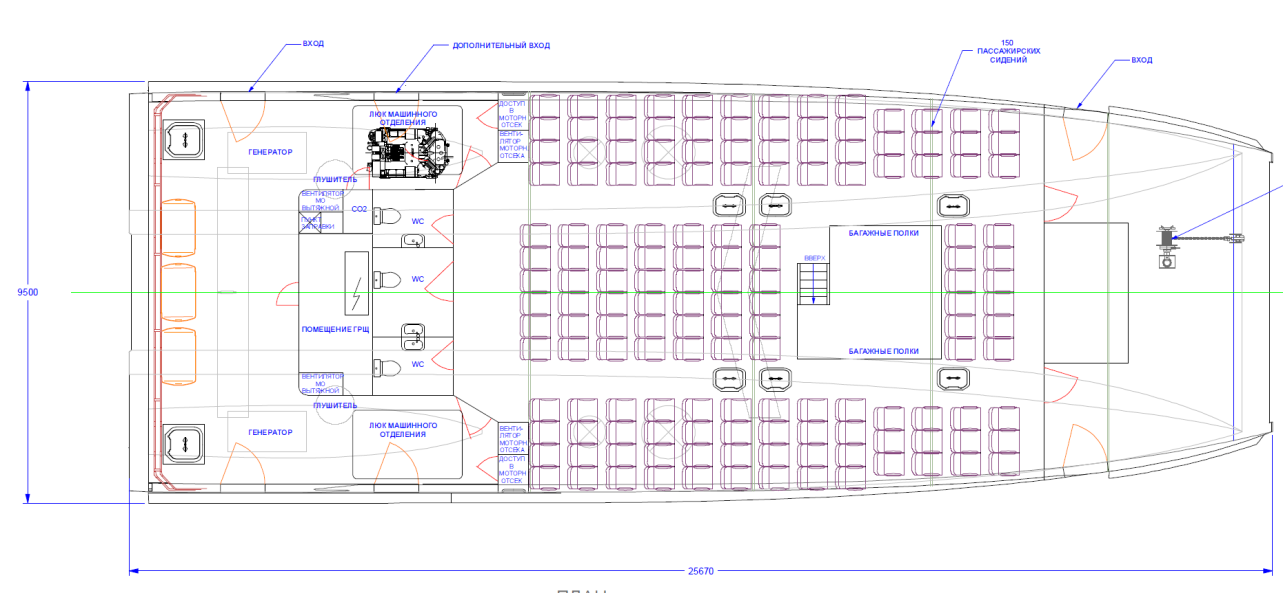 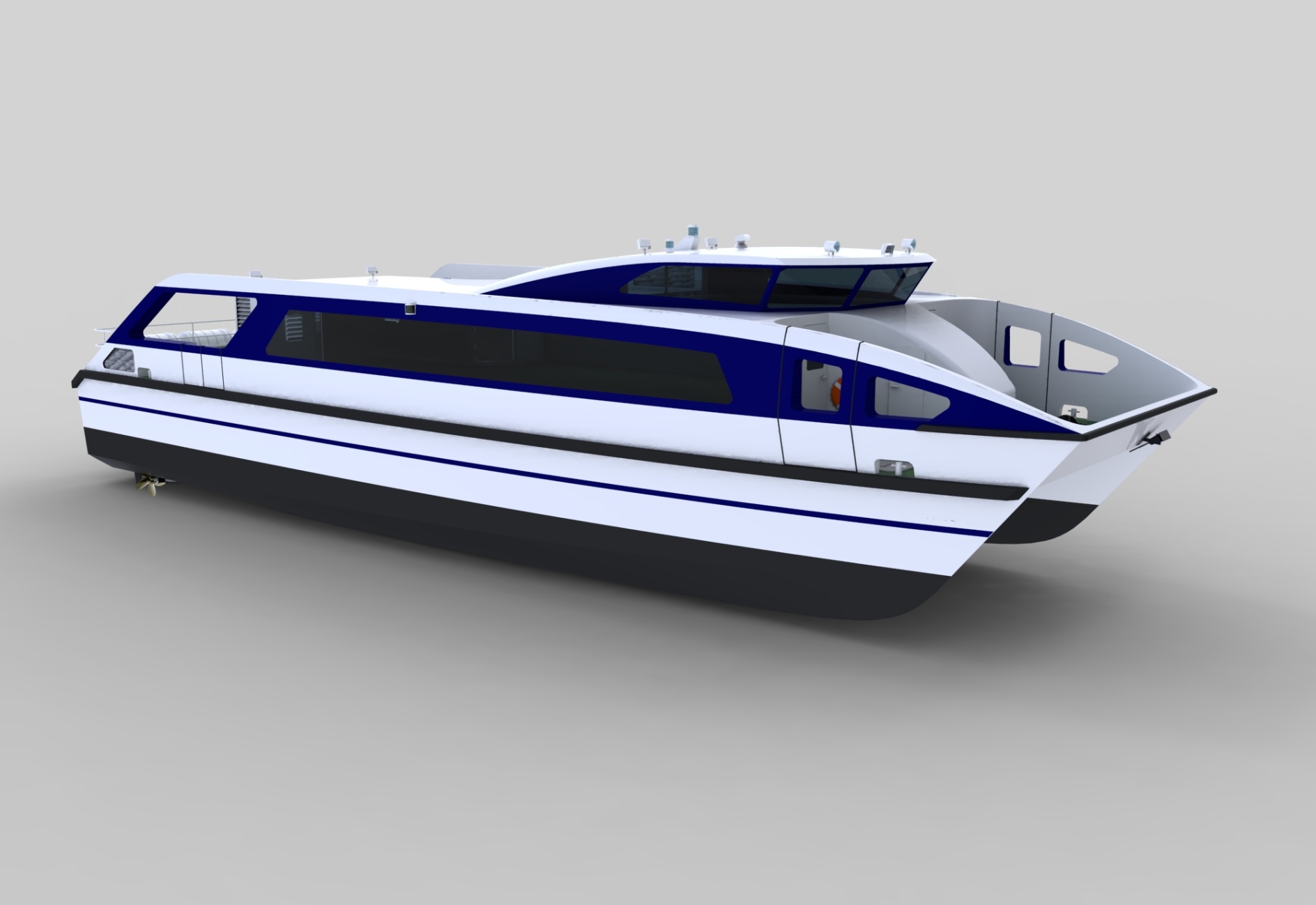 Посадка и высадка пассажиров осуществляется через кормовую часть через двери правого и левого борта и через носовую часть через двери правого и левого борта.
Кормовые проходы для посадки и высадки пассажиров оборудованы козырьками для защиты от  неблагоприятных погодных условий.
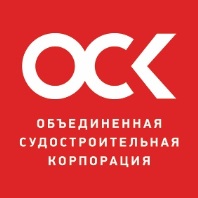 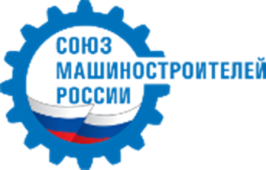 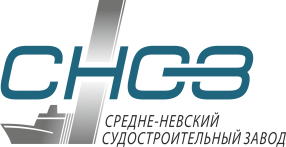 Пассажирский катамаран проекта 23290
Ходовая рубка
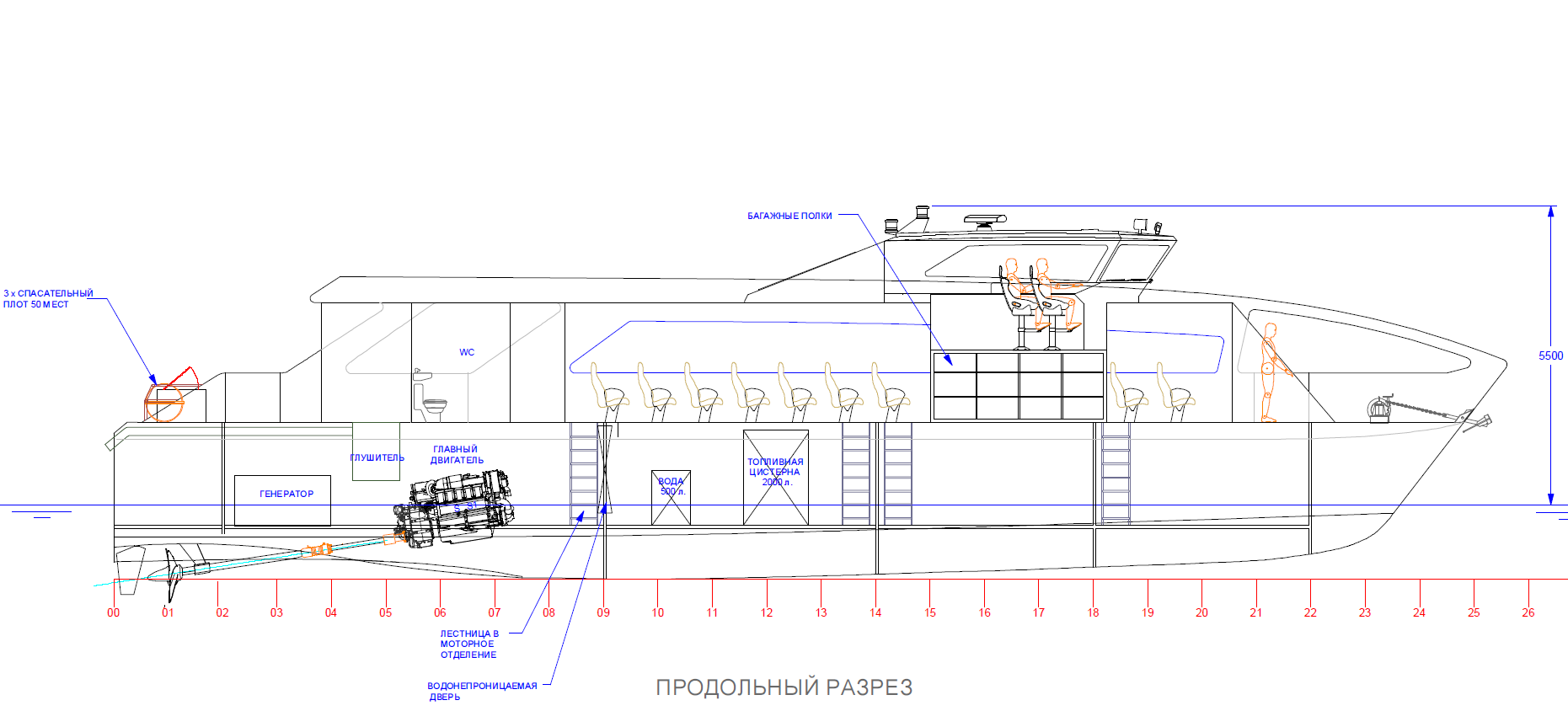 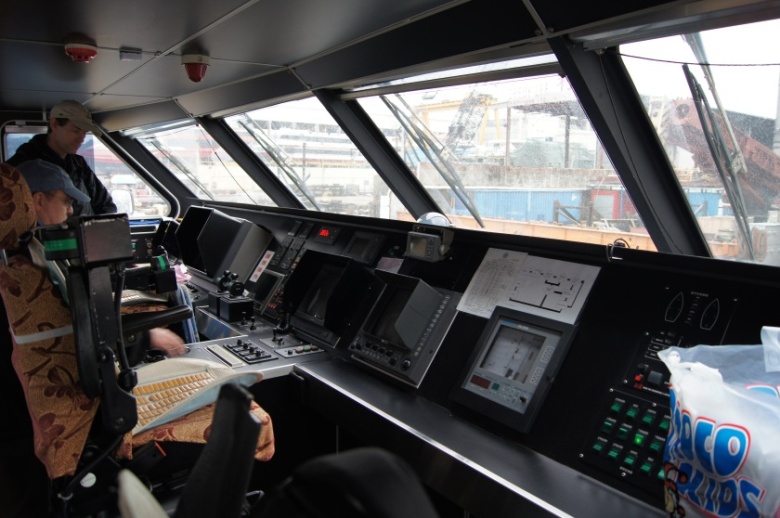 Экипаж судна составляет 3 человека .
Для размещения экипажа в ходовой  рубке предусмотрено два кресла судоводителя.
Рубка обеспечена системой вентиляции и кондиционирования .
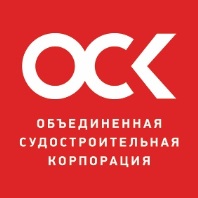 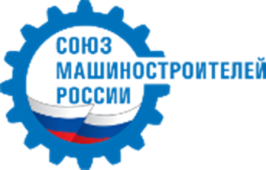 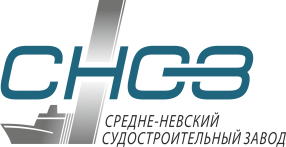 Пассажирский катамаран проекта 23290
Энергетическая установка
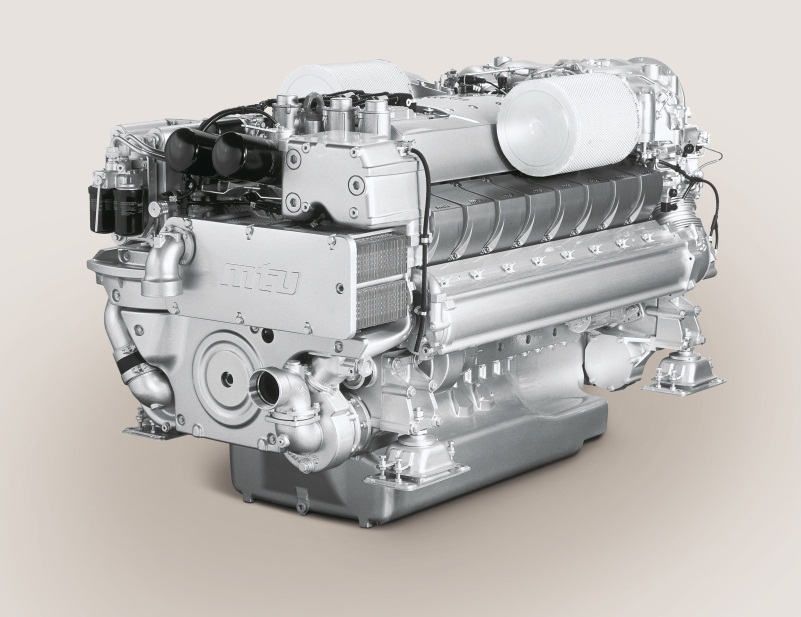 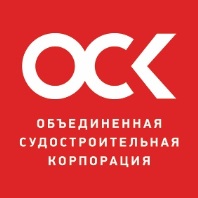 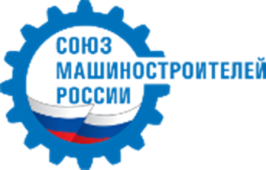 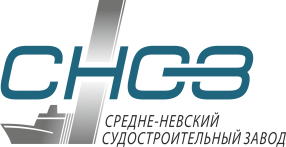 Конкурентные преимущества судна перед судном на подводных крыльях типа «Метеор»
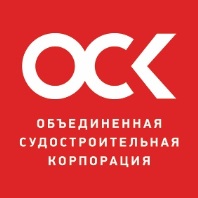 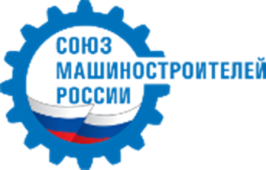 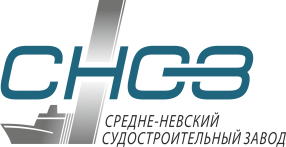 Предложения по обслуживанию катамаранов проекта 23290
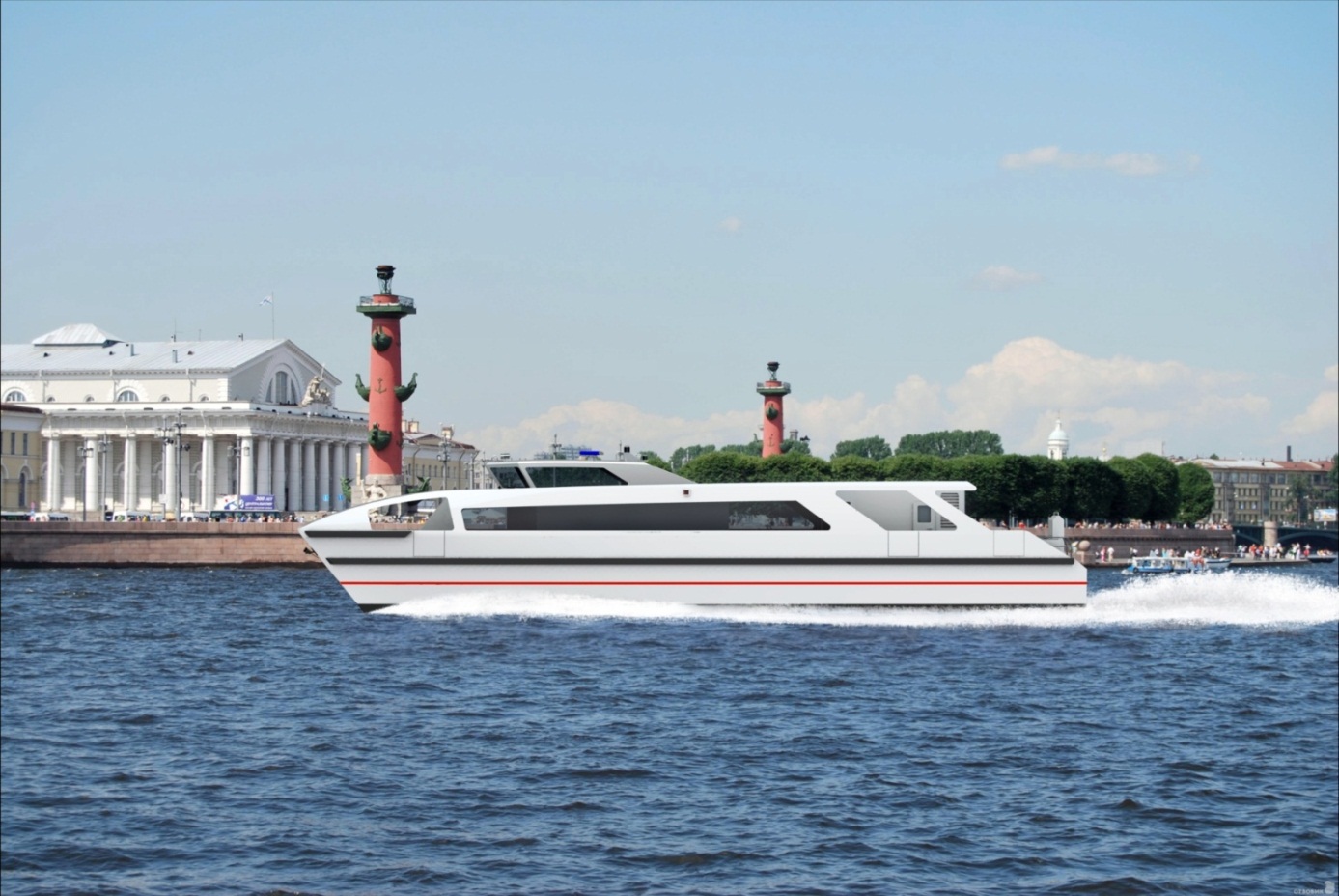 гарантийное и послегарантийное обслуживание 
ремонт по запросу
обучение экипажей
зимнее хранение
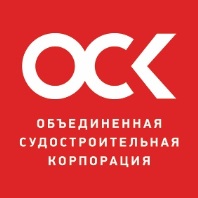 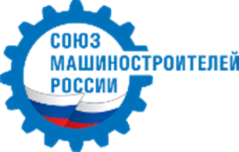 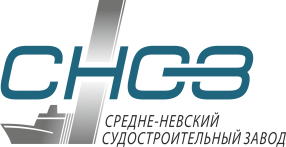 Пассажирский катамаран проекта 23290
Спасибо за внимание!